RCP PRADORT/HYPO/CMERC
Obésité hypothalamique
Prise en charge
//202
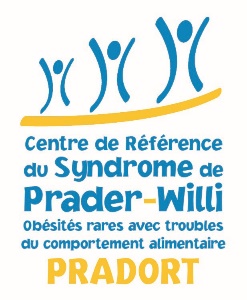 Dr 
CHU
Patient
Age, sexe
[Speaker Notes: En gras les pré requis pour demande AP]
Critères d’éligibilité
Pour être éligible à l’accès précoce, le patient doit remplir l’ensemble des critères suivants : 
•	Patient âgé de 6 ans et plus ;
•	Patient présentant une obésité hypothalamique d’origine lésionnelle confirmée.
Critères de non-éligibilité
Le patient est non éligible à l’accès précoce s’il remplit l’un des critères ci-dessous : 
•	Patient présentant une insuffisance rénale sévère ou terminale ;
•	Patient présentant une insuffisance hépatique ;
•	Patient présentant des idées suicidaires ;
•	Hypersensibilité à la substance active ou à l’un des excipients ;
•	Diagnostic de troubles psychiatriques graves (par exemple, schizophrénie, trouble bipolaire, trouble de la personnalité) ou de troubles dépressifs majeurs au cours des deux dernières années ;
•	Résultats dermatologiques significatifs relatifs à un mélanome ou à des lésions cutanées pré-mélanome (à l'exclusion des lésions basales ou squameuses non invasives) ; 
•	Antécédents ou antécédents familiaux proches (parents ou frères et sœurs) de cancer de la peau ou de mélanome (à l'exclusion des lésions basales ou épidermoïdes non invasives et infiltrantes).
3
Diagnostic de la lésion hypothalamique
Diagnostic:
Précisez: cranio OUI/NON ou autre: sarcoidose, histiocytose  etc… 
Date de diagnostic et mode de découverte 
Au diagnostic si disponible 
IRM
Bilan biologique
CV si disponible
Génétique si faite 

Résection chirurgicale oui/non  date (s) 
Chirurgien
Compte rendu opératoire
Anatomopathologie

Radiothérapie OUI/NON  et date 
Protonthérapie OUI/NON  et date 

Lieu du suivi neurochirurgical
Efficacité (IRM, CV ) 

Situation actuelle
Atteintes endocriniennes 
Diabète insipide OUI/NON  si oui date début 
IRM/Champ visuel et bilan biologique lors du dernier bilan

Traitement actuel avec posologie
[Speaker Notes: En gras les pré requis pour demande AP]
Histoire de l’obésité: évolution pondérale
Situation actuelle
Poids
Taille
IMC 
Pour les enfants IMC zscore en DS 
% de MG :  DEXA ou impédecemétrie 

Histoire de l’obésité 
Si disponible présenter courbes taille, poids et  IMC   durant l’enfance 
Age début obésité  (IOTF 30 pour enfant) 
Evolutions pondérales depuis la chirurgie hypothalamique 

Poids max 
Age au poids max 
Taille au poids max 

Adultes 
IMC max

Enfant (<18 ans) 
IMCzscore max       DS 

Le patient est-il pris en charge par une équipe multidisciplinaire OUI/NON , si oui depuis quand? 
Précisez les prises en charge antérieures et leurs effets sur poids  (suivi diététique, comportemental, psychologique, Soins de suite, médicaments) 
ATCD de chirurgie bariatrique  OUI/NON  si oui date  et évolution pondérale
[Speaker Notes: En gras les pré requis pour demande AP]
Troubles du comportement alimentaire
Évolution  du comportement alimentaire après la chirurgie hypothalamique

Evaluation actuelle 
(description par diététicienne, par entourage) 
Présence hyperphagie OUI/NON 
Présence TCA oui/NON 
Scores de faim 
Autres questionnaires utilisés 




Décrire les autres facteurs impliqués dans l’évolution pondérale
Baisse DER : DER calculée vs  DER si  mesurée  (calorimétrie) 
Activités physiques/sédentarité
Psychotropes



ATCD familiaux d’obésité OUI/NON
[Speaker Notes: En gras les pré requis pour demande AP]
Présentation clinique: 
Comorbidités de l’obésité
Diabète type 2 OUI/NON 
 
Si oui  date de début 

Complications

Traitement

Equilibre actuel



Autres complications métaboliques (insulinorésistance, NAFLD, Dyslipidémie, HTA) 


Y compris  Insuffisance hépatique OUI/NON 


Autres complications obésité
SAOS
SAOH
Etc..
[Speaker Notes: En gras les pré requis pour demande AP]
Présentation clinique: 
Antécédents et situation psychiatrique
ATCD pathologie psychiatrique OUI/NON
(par exemple, schizophrénie, trouble bipolaire, trouble de la personnalité) 
Si oui précisez: 
 
ATCD épisode dépressif OUI/NON 
Si oui au cours des 2 dernières années ? OUI/NON 

ATCD tentative de suicide OUI/NON 


Idées suicidaires actuellement  OUI/NON
 
Situation psy actuelle, traitement, suivi
[Speaker Notes: En gras les pré requis pour demande AP]
Présentation clinique
Autres atteintes hypothalamiques
Troubles du sommeil d’origine centrale OUI/NON
Si oui précisez 
Une PSG a-t-elle été faite? 




Troubles cognitifs, exécutifs,  adaptatifs, émotionnels OUI/NON
Si oui précisez 
Si bilan fonctionnel neuropsychologiques faits mettre conclusions
[Speaker Notes: En gras les pré requis pour demande AP]
Mode de vie-complications psychosociales
Environnement de vie 
Parcours et projet de vie: scolarité (milieu ordinaire, AVS, ULIS, EMS)
Lieu de vie (domicile, établissements)

Pour les adultes: autonomie oui/non 
Si non précisez:  insertion professionnelle, reconnaissance handicap (AAH, PCH etc…), protection juridique  

Implication entourage dans la prise en charge?  

Pour les adultes 
Le patient peut être autonome pour ses injections, pour les déplacements à l’hôpital (visites et traitement) OUI/NON 
Si NON peut il avoir une IDE? 
Y’a-t-il un entourage, une personne ressource? 


Le patient (et/ou entourage ou  parents si enfants ) comprend-il  les enjeux du traitement? 
qu’attend-il du traitement, compréhension des EI et de leur surveillance, compliance
Présentation clinique: 
Autres ATCD notables pour discussion traitement
Insuffisance rénale sévère OUI/NON 


ATCD familiaux: 
Mélanome OUI/NON  

ATCD perso: atteintes cutanées (naevi?)
Autres si notables 



 A remplir pour fiche d’initiation
Traitements antérieurs significatifs 
Posologie, date de début et date de fin
[Speaker Notes: En gras les pré requis pour demande AP]
Eléments récents (facultatif)
Tout élément en faveur ou défaveur du traitement
Bénéfices attendus 
(selon le médecin référent)
Question(s) posée(s)
Demande accès précoce IMCIVREE
Indication IMCIVREE OUI/NON  
Les 2 critères doivent être OUI  
- Obésité lésionnelle confirmée OUI/NON
- Age> 6 ans OUI/NON
  
Critères de non-élibibilité à IMCIVREE OUI/NON 
Un seul des critères suffit:  
- Insuffisance hépatique OUI/NON 
- Insuffisance rénale  terminale OUI/NON 
- Hypersensibilité à la substance active ou à l’un des excipients OUI/NON
- Patient présentant des idées suicidaires OUI/NON
Troubles psychiatriques graves (par exemple, schizophrénie, trouble bipolaire, trouble de la personnalité) OUI/NON
Troubles dépressifs majeurs au cours des 2 dernières années OUI/NON
Résultats dermatologiques significatifs relatifs à un mélanome ou à des lésions cutanées pré-mélanome (à l'exclusion des lésions basales ou squameuses non invasives)  OUI/NON 
Antécédents ou antécédents familiaux proches (parents ou frères et sœurs) de cancer de la peau ou de mélanome (à l'exclusion des lésions basales ou épidermoïdes non invasives et infiltrantes).


Décision accès précoce  par RCP OUI/NON
Merci de votre attention